Ενεργές Δράσεις
Φωτοβολταϊκά στη Στέγη Π/Υ 238 εκ.€
Φορτίζω Παντού Π/Υ 79,7 εκ.€
Παραγωγικές Επενδύσεις Πράσινης Οικονομίας και R&D (Produc-e Green) Π/Υ 200 εκ.€
Πράσινα Ταξί Π/Υ 39 εκ.€
Πρόγραμμα SMART Readiness (vouchers για την εγκατάσταση οπτικών ινών σε κτίρια)
Π/Υ 100 εκ.€
Τουρισμός:
Προσβάσιμες 
Παραλίες 
Π/Υ 17,1 εκ.€
Αναβάθμιση Χιονοδρομικών Κέντρων
Π/Υ 53,7 εκ.€
Ορεινός Τουρισμός (Ορειβατικά Καταφύγια
& Mονοπάτια)
Π/Υ 2,5 εκ.€
Αναβάθμιση Τουριστικών λιμένων Π/Υ 139 εκ.€
1
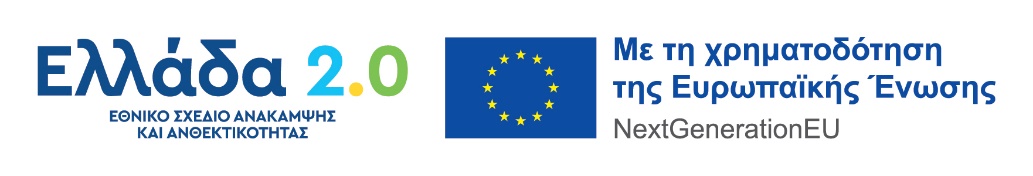 Αναμενόμενες Δράσεις
Εξοικονομώ για Επιχειρήσεις
Ολοκληρωμένες παρεμβάσεις ενεργειακής απόδοσης στον τριτογενή τομέα 200 εκ.€
Εγκατάσταση ενεργειακά αποδοτικού εξοπλισμού 90 εκ.€
Αυτοπαραγωγή με Φωτοβολταϊκά και Μπαταρίες για βιομηχανίες 160 εκ. €
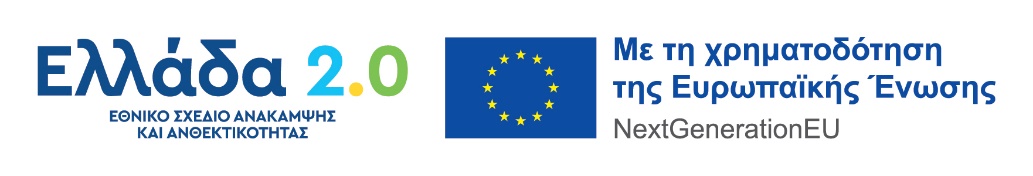 2